BRÜGGER KONCEPT ŠKOLA ZAD
Mgr. Marie krejčová
BRÜGGER KONCEPT (BK)
Diagnostický a terapeutický koncept vyvinutý na základě pozorování dr. Aloisem Brüggerem
Základní myšlenka:
Působením patologicky změněné aferentní signalizace dochází v pohybové soustavě ke vzniku reflektorických ochranných mechanismů (tzv. nociceptivní somatomotorický blokující efekt), dochází k vyvolání ochranných reakcí, následně změnám fyziologických průběhů pohybů & držení - celková neekonomičnost pohybu.
Cílem terapie je eliminace patologicky změněných aferentních signalizací & snaha o dosažení vzpřímeného držení těla.
VZPŘÍMENÉ DRŽENÍ TĚLA DLE BRÜGGERA
Charakterizováno přítomností thoracolumbální lordózy od os sacrum až po Th5.
Chápe jako globální pohybový vzor
Protiklad sternosymfyzálního zátěžového držení
Harmonické protažení 2 proti sobě jdoucích lordotických úseků: thoracolumbálního (od sacra po Th5) & cervicokraniálního (od Th5 kraniálně)
Tzv. velká diagonální smyčka (6 skupin svalů): svaly zvedající hrudník, ZR-ory RAK, fixátory lopatky, břišní svaly, svaly klopící pánev vpřed, funkční třmen nohy.
Svaly jako smyčky, které spolupracují
VZPŘÍMENÉ DRŽENÍ TĚLA DLE BRÜGGERA
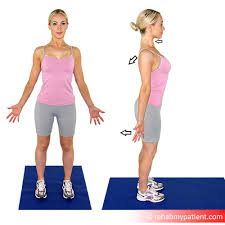 PŘÍKLADY CVIČENÍ S THERABANDEM
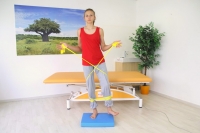 DIAGNOSTIKAcílem je zhodnocení patologických aferentních vlivů & určení tzv. Rušivých faktorů
DIAGNOSTIKA
INDIKACE
ZÁKLADNÍ PRVKY TERAPEUTICKÉHO POSTUPU
Korekce držení těla
Přípravná opatření
Pasivní terapeutické postupy
Horká role
Neurologické kontrakční postupy
Aktivní terapeutické postupy
Agisticko-excentrické kontrakční postupy
Cvičení s therabandem
Activities of daily living
Základní (aktivní) cviky
Terapeutická chůze dle Brüggera
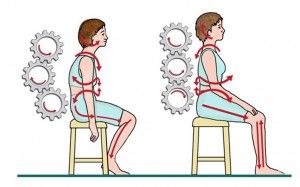 KOREKCE DRŽENÍ TĚLA
PŘÍPRAVNÁ OPATŘENÍ
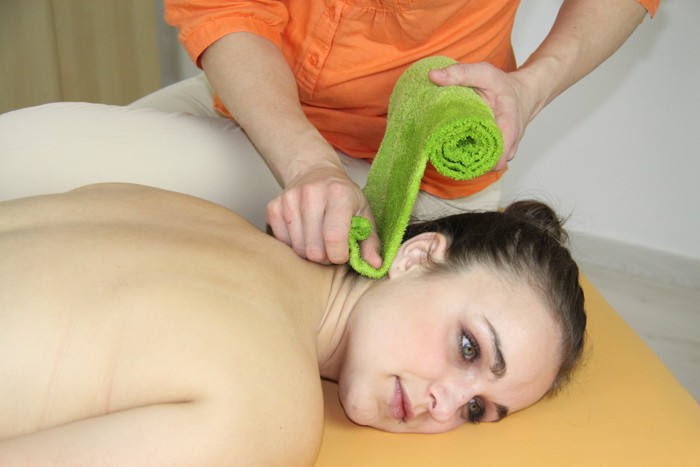 Polohování ve vzpřímeném držení těla + speciální tepelné aplikátory (fango obklady, 65 °C) kladené na 4 klíčové oblasti: 
sternokostální skloubení
extenzory šíje
bederní páteř
oblast symfýzy
adduktory stehen
Zejména relaxační účinek
Horká role pro ovlivnění edémů v důsledku opakujících se pohybů (tzv. Obolenskaja-Goljanitzki efekt = OGE), případně v kombinaci s příčnou masáží


Neurologické kontrakční postupy: rychlé, chvějivé pohyby
PASIVNÍ TERAPEUTICKÉ POSTUPY
AEK: pro zlepšení funkčního svalového synergismu agonistů & antagonistů
Cvičení s therabandem: forma autoterapie, střídavá excentrická & koncentrická kontrakce
ADL: nácvik všedních denních činností s integrací SDT
Terapeutická chůze dle Brüggera: ovlivnění globálních pohybových vzorců
AKTIVNÍ TERAPEUTICKÉ POSTUPY
KOREKCE SEDU DLE BRÜGGERA S VYUŽITÍM THERABANDU
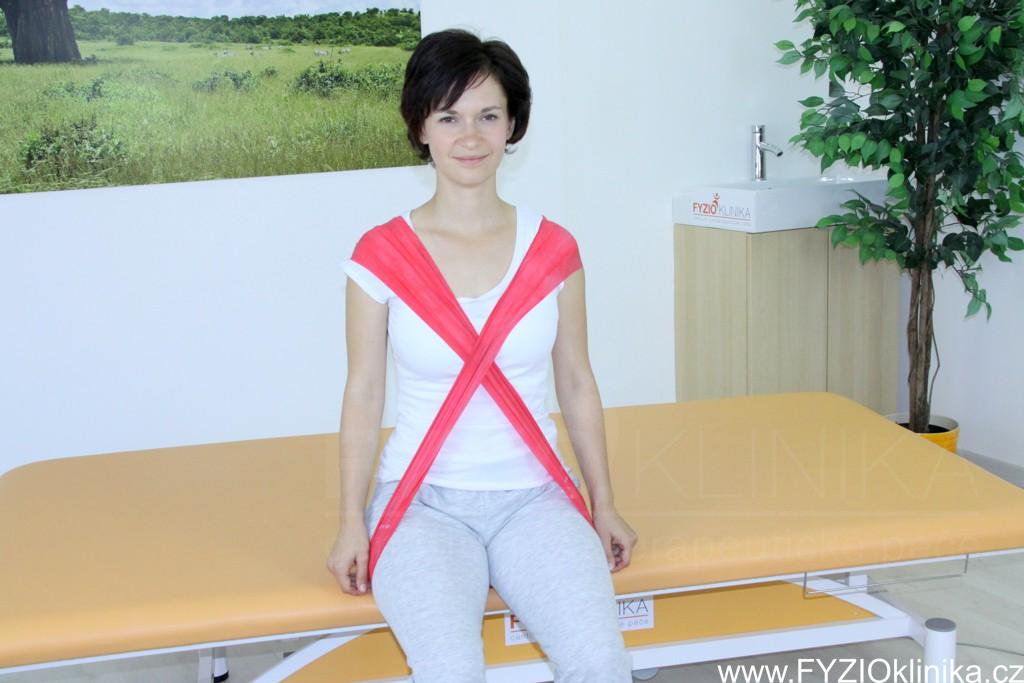 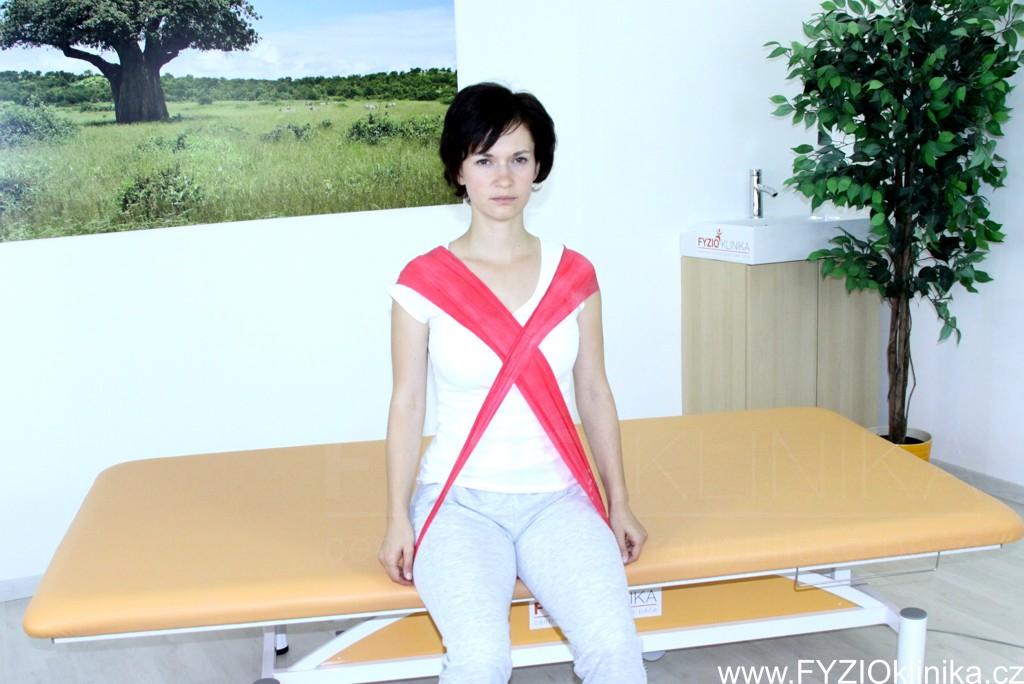 KONEČNÁ POLOHA
VÝCHOZÍ POLOHA
pohodlný sed s rukama volně podél těla
Navinutí Therabandu:
Posadit se na střed Therabandu.
Uchopit konce Therabandu a překřížit je na zádech.
Pruhy Therabandu dále položit přes ramena.
Nyní Theraband překřížit na hrudníku ve výši hrudní kosti.
Theraband uvést do lehkého tahu vpřed a dolů.
Nakonec Theraband zafixovat tím, že se volné konce vloží pod stehna a přisednout je.
Theraband vyvolává lehký tah na trup ve směru ohnutí vpřed.
Napřímit se proti odporu Therabandu.
Lehce naklopit pánev vpřed (sed na sedacích hrbolech).
Napřímit se v oblasti hrudníku.
Pohodlně a stabilně roznožit dolní končetiny, tak aby bérce směřovali kolmo k zemi.
Snažit se udržet tříbodou oporu (pata, palcový a malíkový kloub). Udržet toto nastavení po dobu několika vteřin.
Povolit trup ze vzpřímeného do pohodlného sedu.
AKTIVACE SVALŮ PRO VZPŘÍMENÉ DRŽENÍ TĚLA POMOCÍ THERABANDU
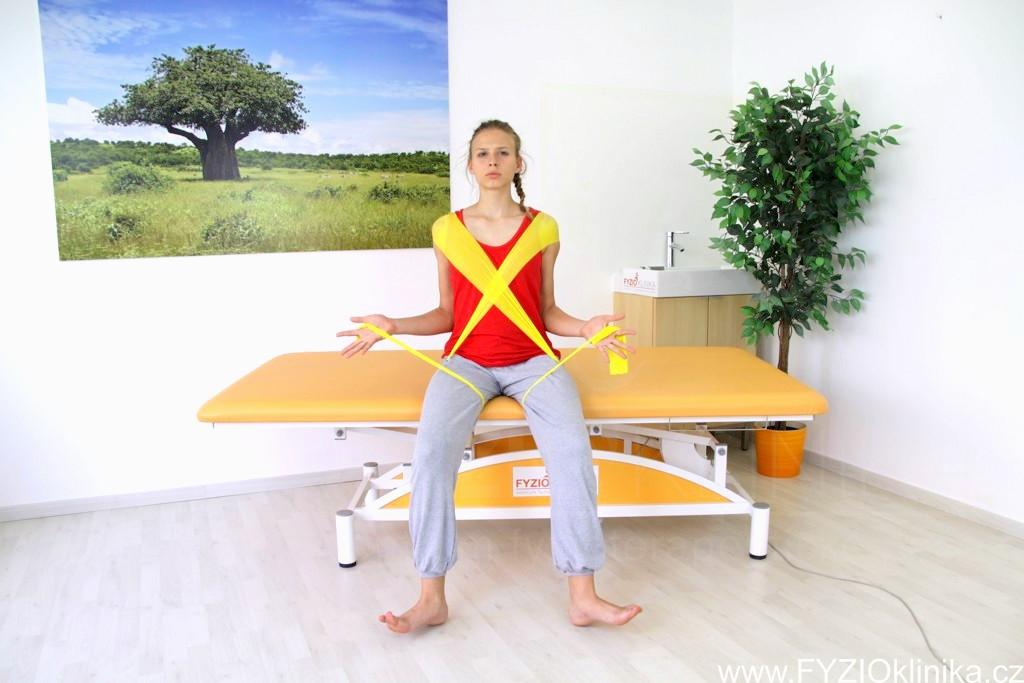 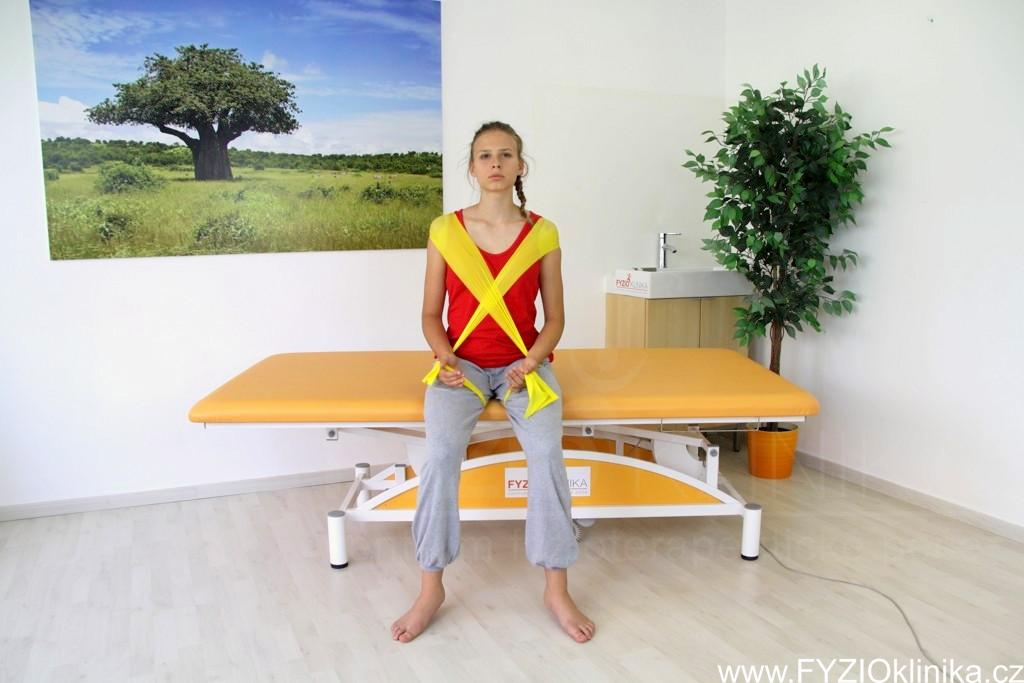 VÝCHOZÍ POLOHA
KONEČNÁ POLOHA
Navinutí Therabandu:
přesně uprostřed Theraband přisednout.
vést křížem přes přední stranu trupu k protilehlým ramenům
uvolněně se posaďit, nohy nechat volně viset.
S nádechem se pokusit napřímit v sedu tak, aby se napínala posilovací guma na trupu.
Udržet lokty u těla a předloktí rozevírat směrem od těla (dlaně směřují ke stropu), guma se napíná
Přitáhnout špičky nohou a vytočit směrem ven (paty naopak dovnitř), lehce natáhnout kolena.
Několikrát zopakovat (5-8x).
Pravidelně dýchat.
PŘÍPRAVA HORKÉ ROLE NA AKUTNÍ BLOKÁDY PÁTEŘE
APLIKACE HORKÉ ROLE NA HRUDNÍ PÁTEŘ A ŽEBRA PŘI AKUTNÍ BLOKÁDĚ
Pojem škola zad = Back school
Back school
INDIKACE ŠKOLY ZAD
KONTRAINDIKACE ŠKOLY ZAD
PODMÍNKY ÚSPĚCHU ŠKOLY ZAD
Edukace optimalizace pohybu (ekonomičnost pohybu)
Edukace správných poloh. "Poloha následuje pohyb jako stín."
Nutnost dobré vstupní informace k provedení KVALITNÍHO pohybu
Nutnost svalové koordinace & dobré řízení mozkem (nižší svalová unavitelnost, lepší aktivní relaxace, menší nocicepce)
BOLEST - VÝRAZ OCHRANNÉ REAKCE ORGANISMU
OPTIMALIZACE POHYBU
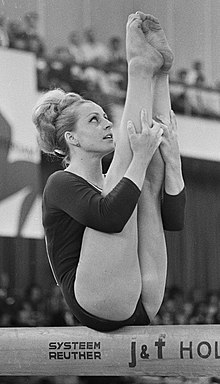 Pohyb vykonávaný tak, abychom udrželi zatížení organismu v mezích, kdy toto zatížení nepovede k jeho trvalému poškození = ekonomizace zatěžování v kloubně svalové jednotce
Co nejmenší energie nutná k provedení pohybu či zaujetí statické zátěžové polohy
Vyhýbat se opakovaným stereotypním pohybům: dochází ke svalové únavě & poškození hybného systému
METODIKA ŠKOLY ZAD - VÝZNAM AFERENCE
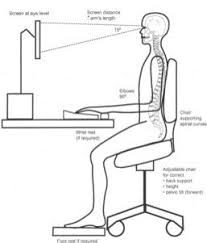 Iniciálně protažení zkrácených svalů
Mírný sklon sedací plochy vpřed (klopení pánve vpřed - prodloužení sternosymfyziární distance, protažení břišních svalů + břišní dýchání)
Klouby kyčelní výše než klouby kolenní
Paty pod koleny
Abdukce v kyčlích 45 °
Osa chodidel v ose stehen
Korekce postavení hlavy
Upravení držení RAK do lehké ZR
Dynamicky měnit postavení pánve, protahovat šíji
ODLEHČUJÍCÍ BRUGGERŮV SED
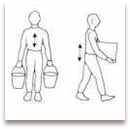 STRUČNÉ ZÁKLADY BIOMECHANIKY
Princip biomechaniky je správně zatěžovat hybný systém a nepřetěžovat ho.
Typy zatěžování jsou:
1) v ose – vzniká zátěží v ose páteře tlakem a tahem, na ploténku je to rovnoměrně rozložené (nehrozí poškození). Síla je rovnoměrně rozložena.
2) v ohybu – je škodlivější, protože tlak není všude stejný. Asymetrickým zatěžováním vzniká škodlivé napětí v ohybu s možným poškozením struktur.
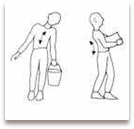 Odstranění problému: 
1.) stejné zatížení na druhé straně (např. nákup do 2 tašek) 
2.) vyvážení tahem na druhé straně (např. vzpřímení trupu aktivací svalů vzpřimovačů trupu) 
3.) podepřením zatížené strany (např. podepřením hlavy při práci vsedě, podepřením rukou o stehno při práci v předklonu na zahrádce, podepřením jednou rukou o okraj vany při jejím čištění apod.)
STRUČNÉ ZÁKLADY BIOMECHANIKY
SPRÁVNÉ DRŽENÍ TĚLA V SEDU
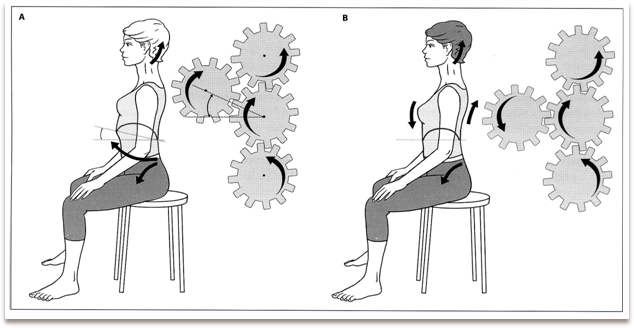 A = Brügger koncept (při napřímené páteři doporučuje zvednutí hrudního koše)
B = Kolář (napřímení Th páteřev max. kaudálním postavení hrudníku)
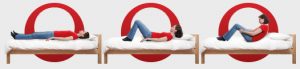 Vstávání z postele
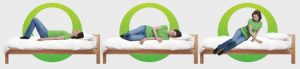 MOŽNOSTI SPRÁVNÉHO SEDU
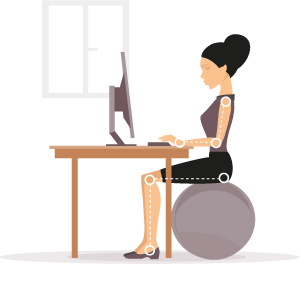 Možnosti správného sedu
MOŽNOSTI SPRÁVNÉHO SEDU
MOŽNOSTI SPRÁVNÉHO SEDU
STOJ & SED
Pracovní stereotypy
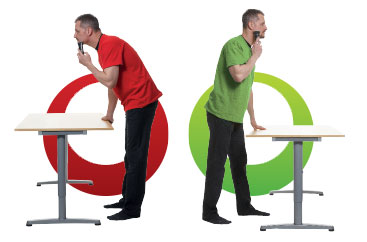 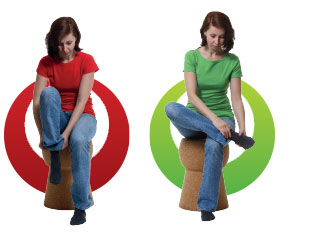 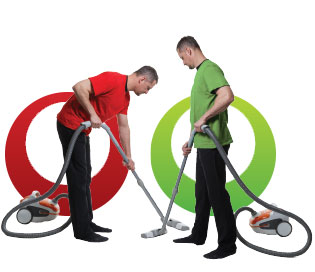 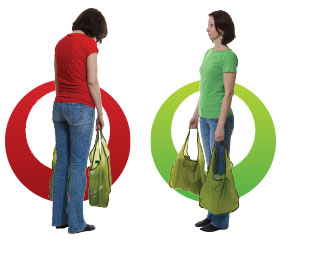 Pracovní stereotypy
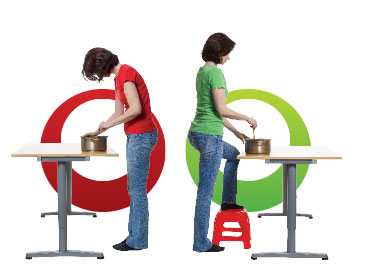 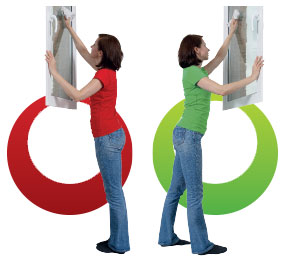 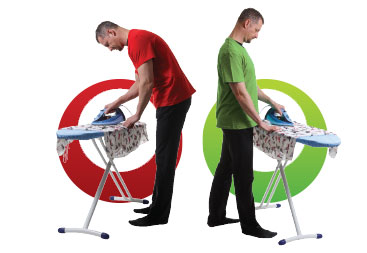 LITERATURA
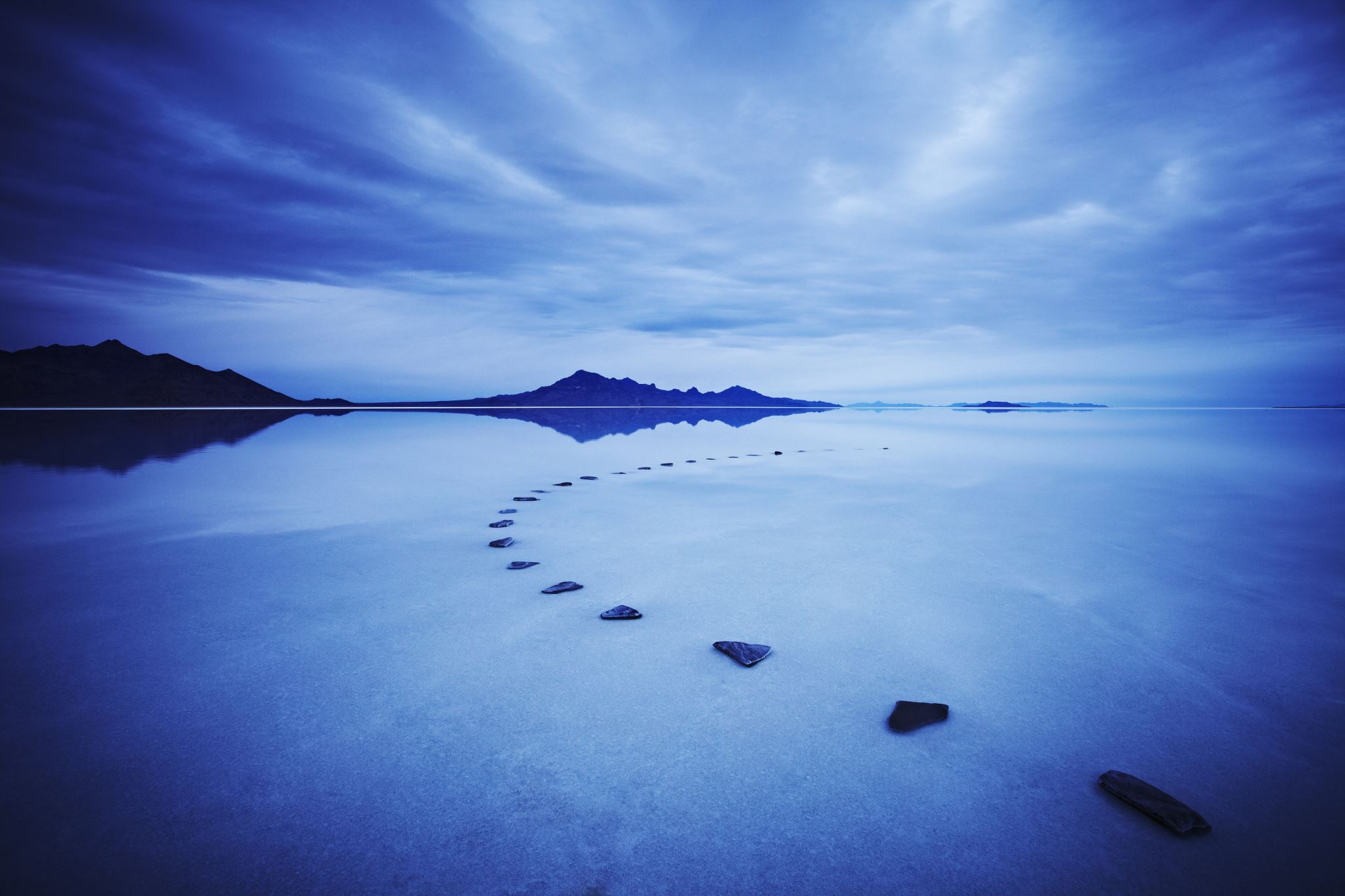 https://www.fyzioklinika.cz/navody-na-cviceni/aktivace-svalu-pro-vzprimene-drzeni-tela-pomoci-therabandu
https://www.youtube.com/watch?v=1TQJXVVxdAU
https://www.youtube.com/watch?v=JBMOMgCqW04
https://www.bezbolestizad.cz/skola-zad/
Rašev, E. Škola zad. Praha: Direkta s. ISBN
Kolář, P. et al., Rehabilitace v klinické praxi. Praha: Galén s. ISBN
Palanová, P. Škola zad. Přednáška, dostupné na: https://slideplayer.cz/slide/2591933/
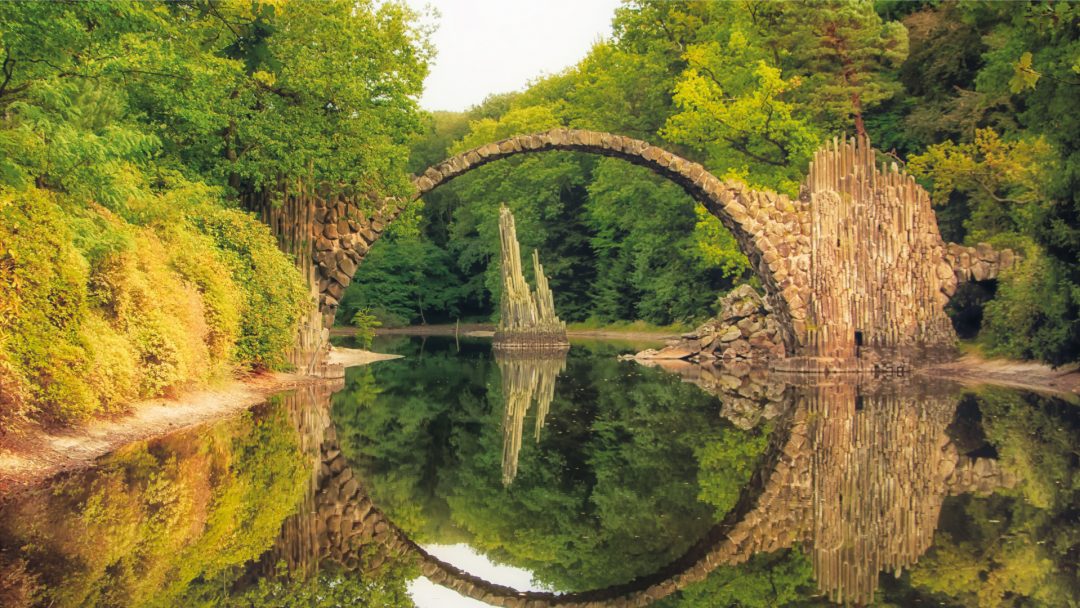 DĚKUJI ZA POZORNOST!